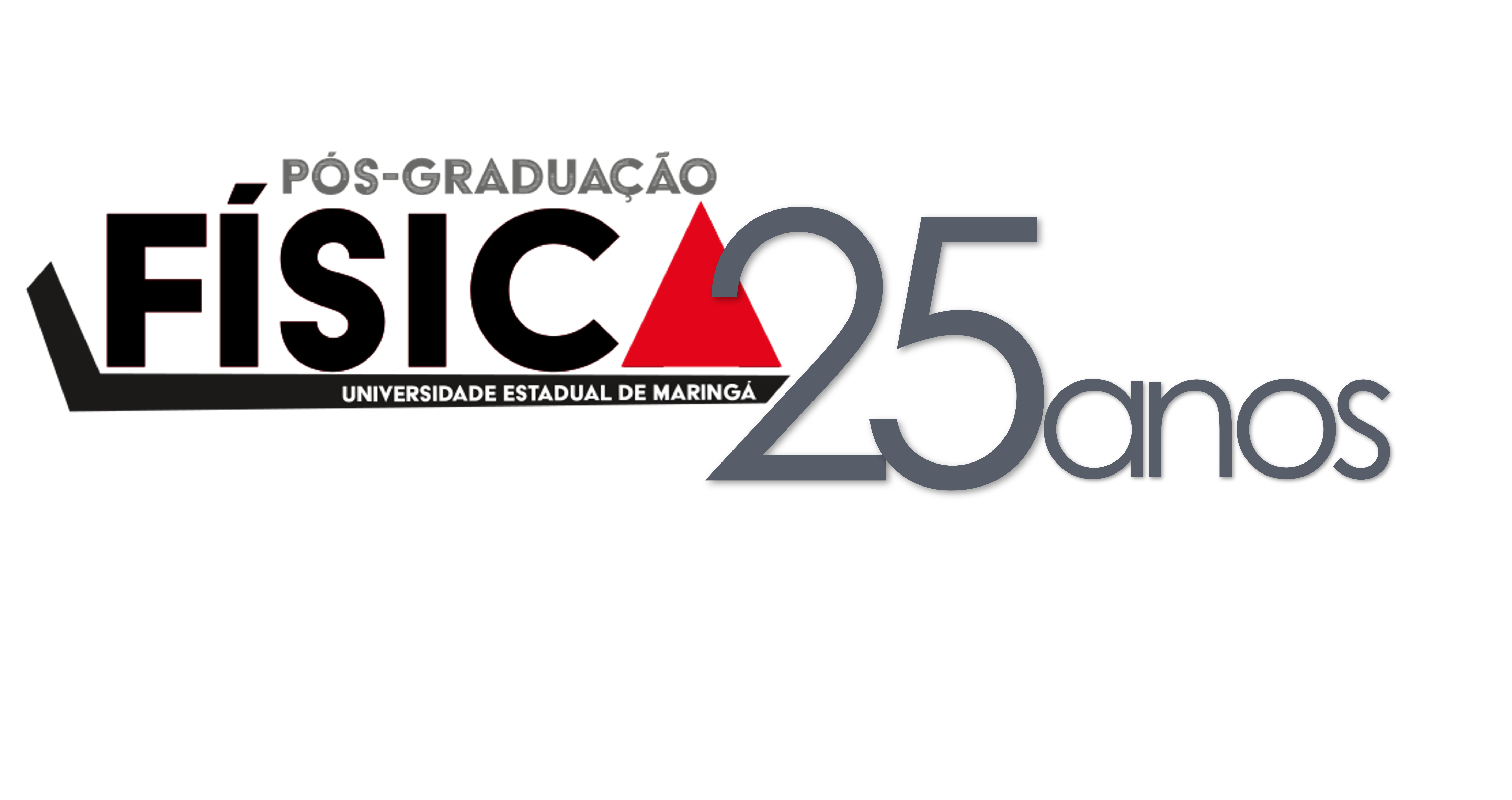 PFI/UEM – 25 ANOS DE CONTRIBUIÇÃO PARA A CIÊNCIA
Maringá – PR, 07 a 10 de novembro de 2023
Universidade Estadual de Maringá